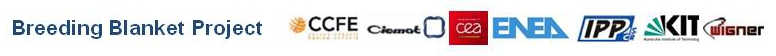 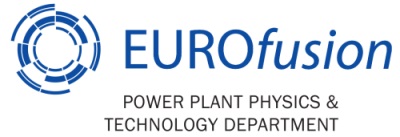 SiC as a FCI alternative material for an EU_DEMO DCLL breeder blanket
M. González, D. Rapisarda, A. Ibarra
National Fusion Laboratory, CIEMAT, Madrid, Spain.
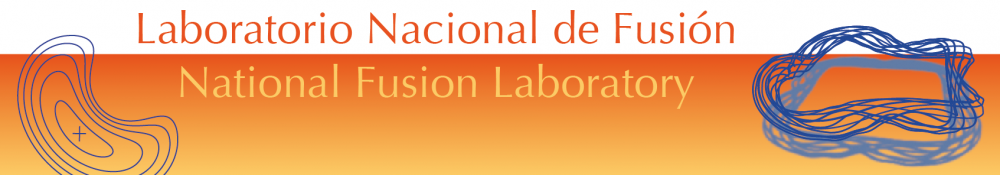 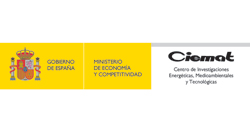 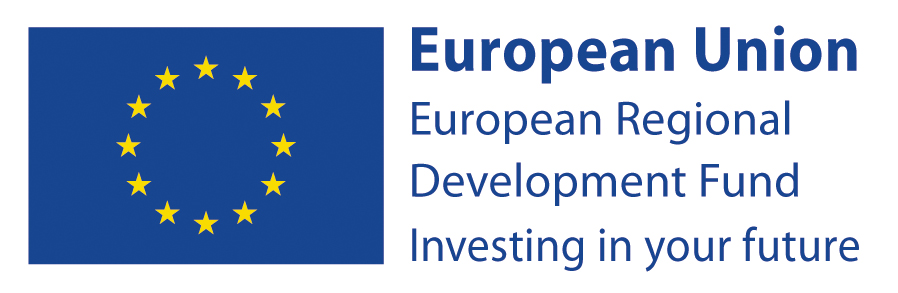 [Speaker Notes: once more, good afternoon

this time I would like to review the viability for using SiC as an alternative insulator for the technological FCI of an european DCLL DEMO breeder blanket]
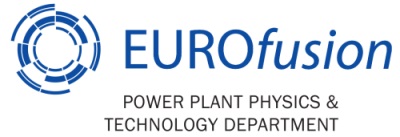 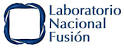 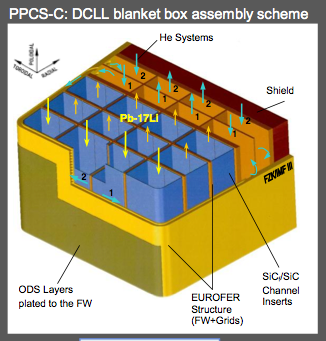 Flow Channel Inserts,
the DCLL more challenging component
Electrical insulation issue to minimize the MHD pressure drop
Thermal insulator
Withstand the thermal stress from temperature gradients 
Radiation resistant
Chemical compatibility with PbLi
from Norajitra’s 2003 design
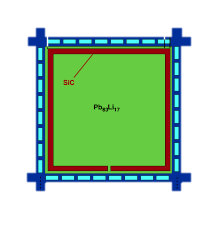 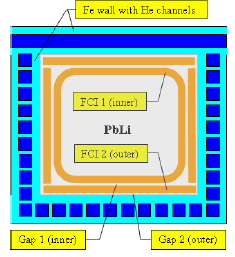 SiC
Smoletsev et al, FST, 50 (2006) 107–119
[Speaker Notes: FCI, the electrical insulation issue to reduce the MHD pressure drop. In addition this in-channel devices will contribute to the thermal insulation between the high temperature liquid metal and the steel structure, limited to temperatures below 700ºC. Together with its properties as an insulator, this part of an DCLL breeder should tolerate the thermal stress generated due to the thermal difference between its surfaces, should exhibit the maximum radiation resistance and chemical compatibility with the liquid metal.

A good candidate due to its proven good properties is SiC ceramics.

Two designs are being considered, mainly trying to minimize the thermal gradients.]
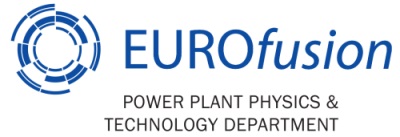 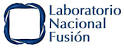 SiC US material for FCI applications
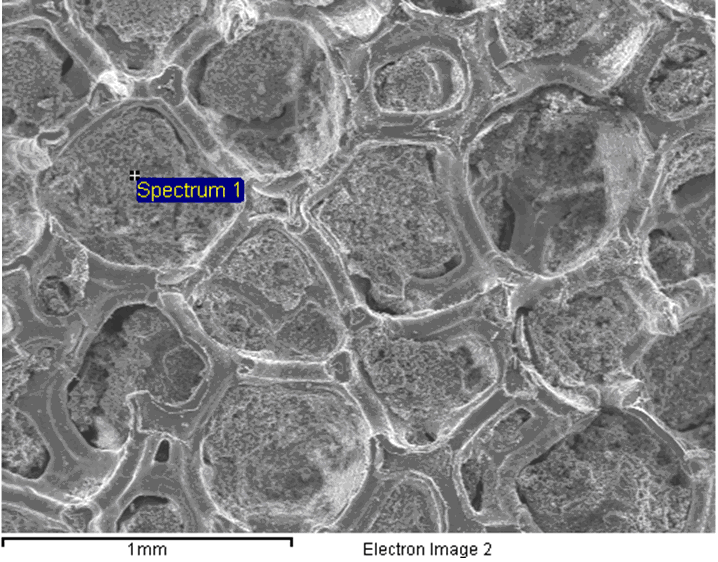 SiCf/SiC composite
foam-based SiC
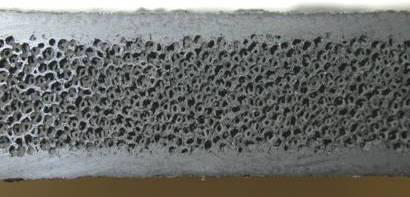 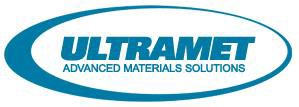 Remaining critical issues: 
  SiC and Pb-17Li chemical compatibility – at flowing condition and temperature distribution.
 Mechanical integrity -- due to radiation induced swelling and temperature gradients induced  mechanical stresses.
 Swelling  -- radiation resistance combining high temperatures and high doses
C.P.C. Wong et al.  Fusion Science and Technology, 64 (2013) 623–630
[Speaker Notes: SiC has been extensively analyzed as FCI material for US researchers.

Being the continuous fiber-reinforced SiC composite and the porous SiC the most promising forms of this material.

Althought seems to satisfy the requirements, still remains few critical issues that need to be addressed.

Its chemical compatibility with flowing PbLi and operational temperature distribution

Its mechanical integrity when submitted to temperature gradients and radiation enviroment.]
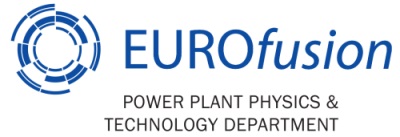 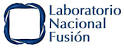 even when EU_DCLL is considering steel + alumina ceramic sandwich-like structures for the FCIs,

is also SiC a reasonable choice for the low temperature in-channel insulation?
[Speaker Notes: the question arising is,]
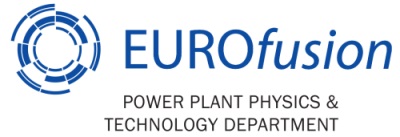 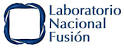 Spanish experience on SiC (I)
Material
Different types of commercial SiC: 
1) hot pressed (HP) SiC, 2) reaction bonded (RB) SiC, 3) high resistivity cubic CVD SiC (IMR, Tohoku University, Japan), 4) PVT N-6H SiC wafer (Tankeblue), 5) 2D and 3D SiCf/SiC (2D - Ube and 3D – Shikibo, Japan, provided by ENEA, Italy)
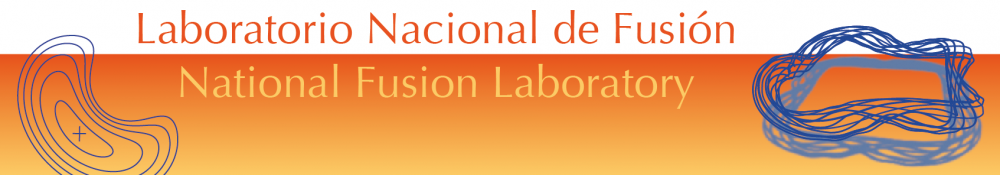 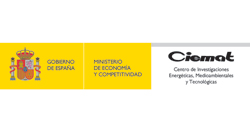 Objective
Electrical insulation under temperature and ionizing radiation
[Speaker Notes: Some spanish groups have extense experience on characterizing SiC for Fusion applications

this is the case of Ibarra’s group at CIEMAT, who have tested different commercial SiC with the aim of characterizing the electrical insulation behaviour under ionizing radiation and temperature variable conditions.]
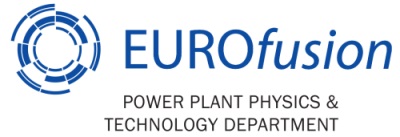 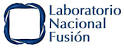 Spanish experience on SiC (I)
Obtained results
Monitoring SiC radiation damage (crystalline structure) evolution with ionizing irradiation and temperature by radiation induced luminescence (RL) and electrical conductivity.
HP SiC
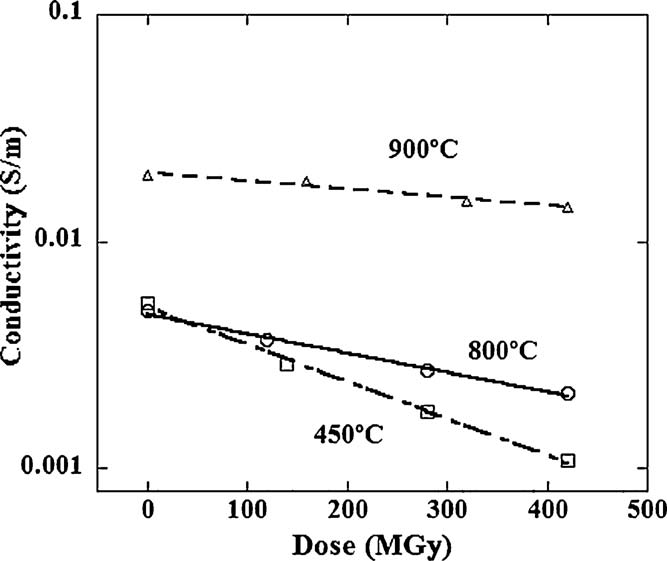 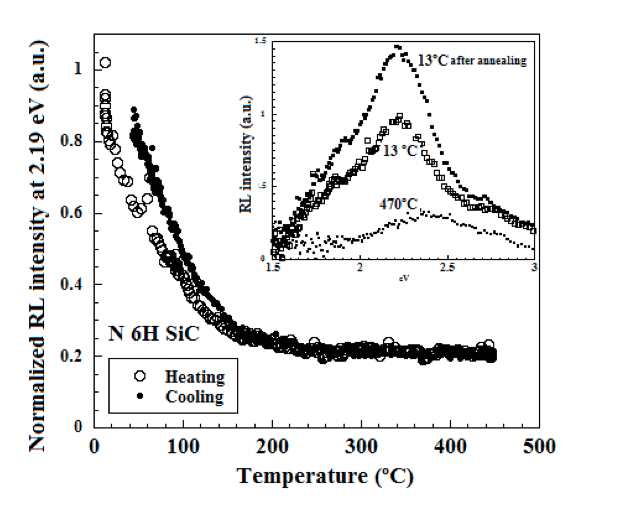 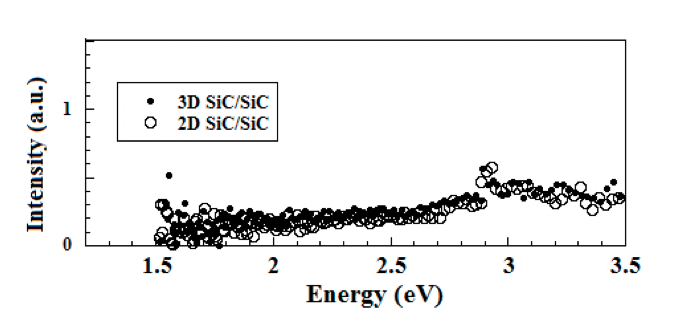 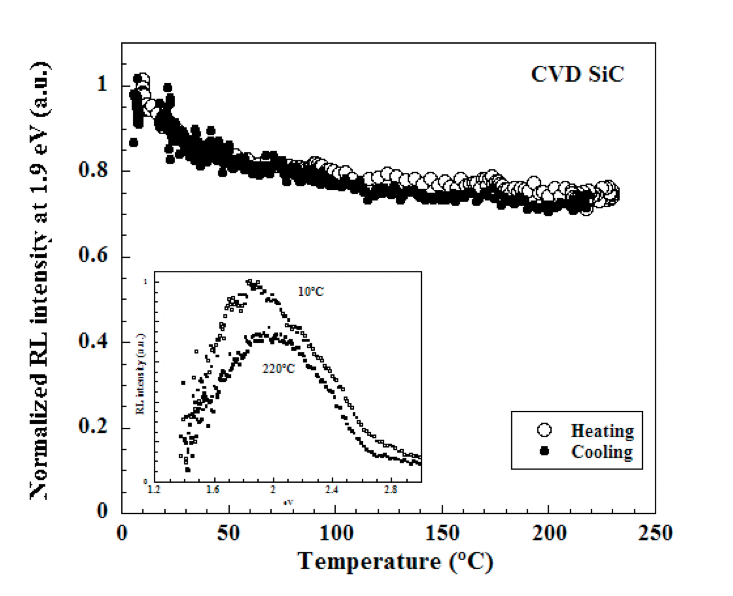 CVD SiC
M.T. Hernandez et al.  
FED, 86 (2011) 2242–2445
M.Malo et al. FED 89 (2014) 1274–1279
[Speaker Notes: RL was used as a tool for in-situ monitoring of radiation damage.

Emission spectra, luminescence efficiency and the effect of irradiation temperature were found to strongly depend on SiC type. 

In the case of N-6H SiC evidence for correlation between emission band energy and crystal structure modification has been found.

For the two SiC/SiC materials no RL was found in experiments covering a wide dose rate range and high accumulated doses.]
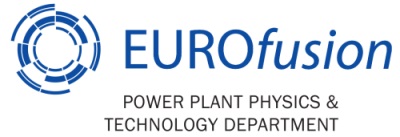 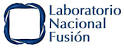 Spanish experience on SiC (II)
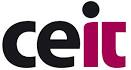 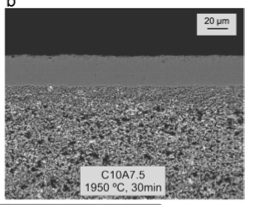 Material
CVD SiC coated porous SiC , 
to avoid liquid metal corrosion and T permeation
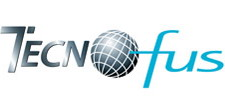 Objective
Thermal and electrical insulator
Mechanical strength to withstand strong thermal gradients and thermo-electrical stresses
Resistant to PbLi corrosion
[Speaker Notes: In the framework of TechnoFus project, CEIT produced a porous SiC material coated with a 30 micron layer of CVD SiC to test its behaviour in a LT DCLL breeder environment.]
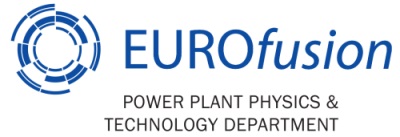 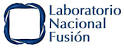 Spanish experience on SiC (II)
Obtained results
The most promising porous SiC material is
 82.5wt% SiC + 10wt% C + 7.5wt% Al2O3+Y2O3 sintered at 1950◦C/30min.
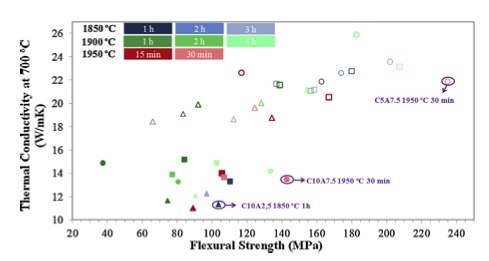 porous SiC
N. Ordás et al.  FED, 89 (2014) 1274–1279
[Speaker Notes: A broad distribution of high temperature thermal conductivity data was found, the conductivity depending on composition (particularly the oxide dopant proportion) and the ceramic sintering conditions.

Those materials showing the lowest thermal conductivity having optimum flexural strength were selected to be coated with an anticorrosion layer and further analysis.]
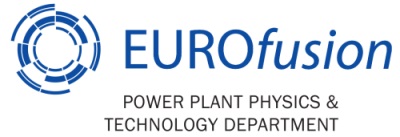 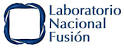 Spanish experience on SiC (II)
Obtained results (II)
The most promising compositions were 30 µm CVD SiC-coated.
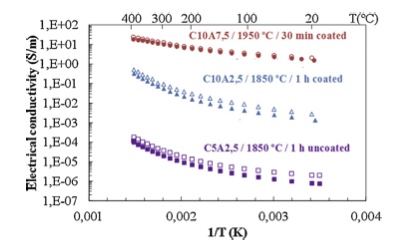 CVD SiC-coated 
porous SiC
N. Ordás et al.  FED, 89 (2014) 1274–1279
[Speaker Notes: Surface corrosion and electrical conductivity as a function of temperature were tested on coated ceramics.

A 30 micron CVD SiC layer covering the porous SiC surface can provide partial protection against corrosion to pure LL liquid, while electrical conductivity was maintained below resonable limits at high temperatures.]
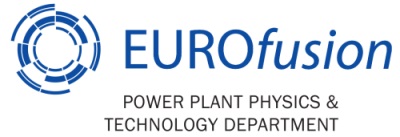 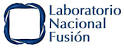 even when EU_DCLL is considering 
steel + alumina ceramic sandwich-like structures 
for the FCIs,
is also SiC a reasonable choice 
for the low temperature FCI insulation?
Potential material: 
SiC-coated porous SiC

Key properties to be tested
(mainly radiation effects
 on insulator properties
 at operational conditions)
[Speaker Notes: At the light of this two interesting experimental works on the characterization of SiC, the initial question considered seems to be found an answer on a coated porous SiC.

Nevertheless, key properties need to be tested, the most important related to radiation effects, as RIC and RIED, creep behaviour, …]
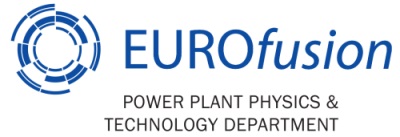 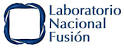 Suggested Working Plan.Testing SiC ceramics as LT_DCLL FCI
Objectives: 
to select the appropriate material from available/commercial options 
CEIT porous SiC-coated SiC, 
commercial SiCf/SiC,
and also SiC used in the US_DCLL 
engineering validation 
to complete databases
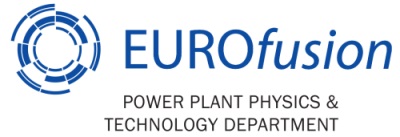 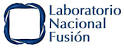 Suggested Working Plan.Testing SiC ceramics as LT_DCLL FCI
Objectives: 
to select the appropriate material from available/commercial options 
CEIT porous SiC-coated SiC, 
commercial SiCf/SiC,
and also SiC used in the US_DCLL 
engineering validation 
to complete databases
we would appreciate if UCLA group could help us obtaining  porous SiC
to be tested for the LT EU_DCLL
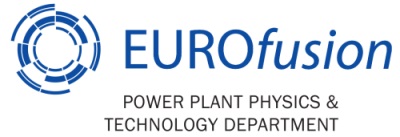 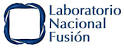 Suggested Working Plan.Testing SiC ceramics as LT_DCLL FCI
Objectives: 
to select the appropriate material from available/commercial options 
CEIT porous SiC-coated SiC, 
commercial SiCf/SiC,
and also SiC used in the US_DCLL 
engineering validation 
to complete databases
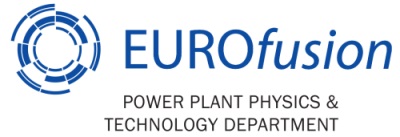 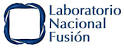 Suggested Working Plan.Testing SiC ceramics as LT_DCLL FCI
at low working temperatures (up to 500C), 
including under ionizing radiation
and irradiated material (post examination) testing
after thermal gradients, thermal cycles and LM 
insulator properties retention: electrical and thermal conductivities
- material integrity (cracking, steel-insulator detachment, …)
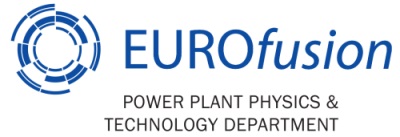 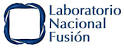 Suggested Working Plan:Complementary  testing SiC ceramics
Thermo_mechanical tests (tensile, compression, 3-point bending) inside a double FE_SE + FIB microscope. 
Radiation effects (Radiation Induced Conductivity, Radiation Induced Electrical Degradation, …). Mainly ionizing radiation. 
Simulating internal diffusion of neutron reaction products (He).
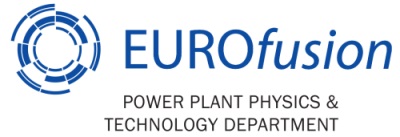 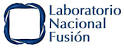 CIEMAT (Madrid, Spain) Irradiation Facilities (I)
* electron-irradiation HVEC Van der Graaf accelerator  
	= high vacuum (better than 3 x 10-6 bars)
	= 1.8 MeV at a dose rate of 7kGy/s
	= irradiation temperatures upto 800ºC
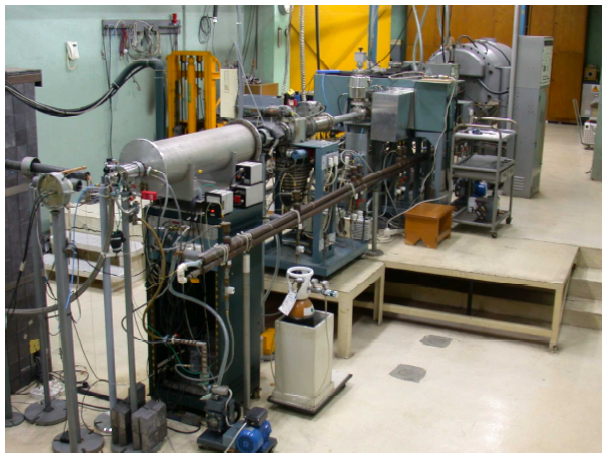 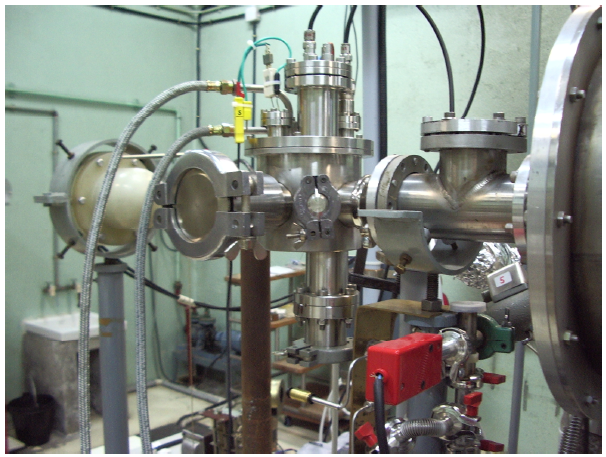 electron beam 
direction
VdG irradiation facility      and
Deuterium absorption + thermal induced-desorption measuring chamber
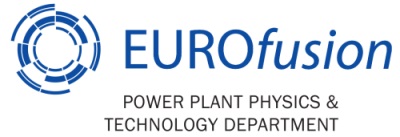 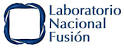 CIEMAT (Madrid, Spain) Testing Facilities (II)
Elemental depth profile analysis by using SIMS technique (secondary ion mass spectrometry) 
 HIDEN SIMS Workstation.
 the depth monitoring of component species, impurities and dopants
 6kV oxygen ion gun and LM Cs, as the primary ion sources. 
 Chamber vacuum pressure better than 5 10 -8 mbars. 
 Quadrupole mass spectrometer.
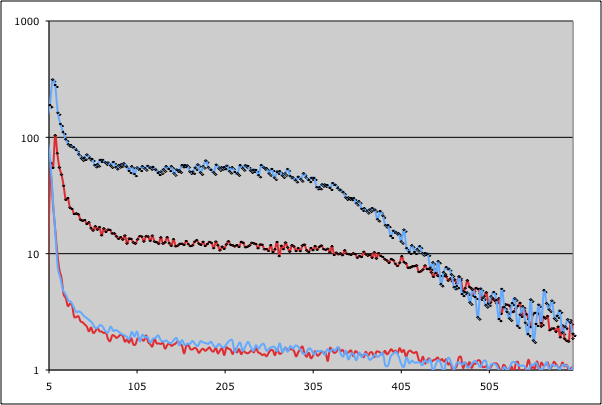 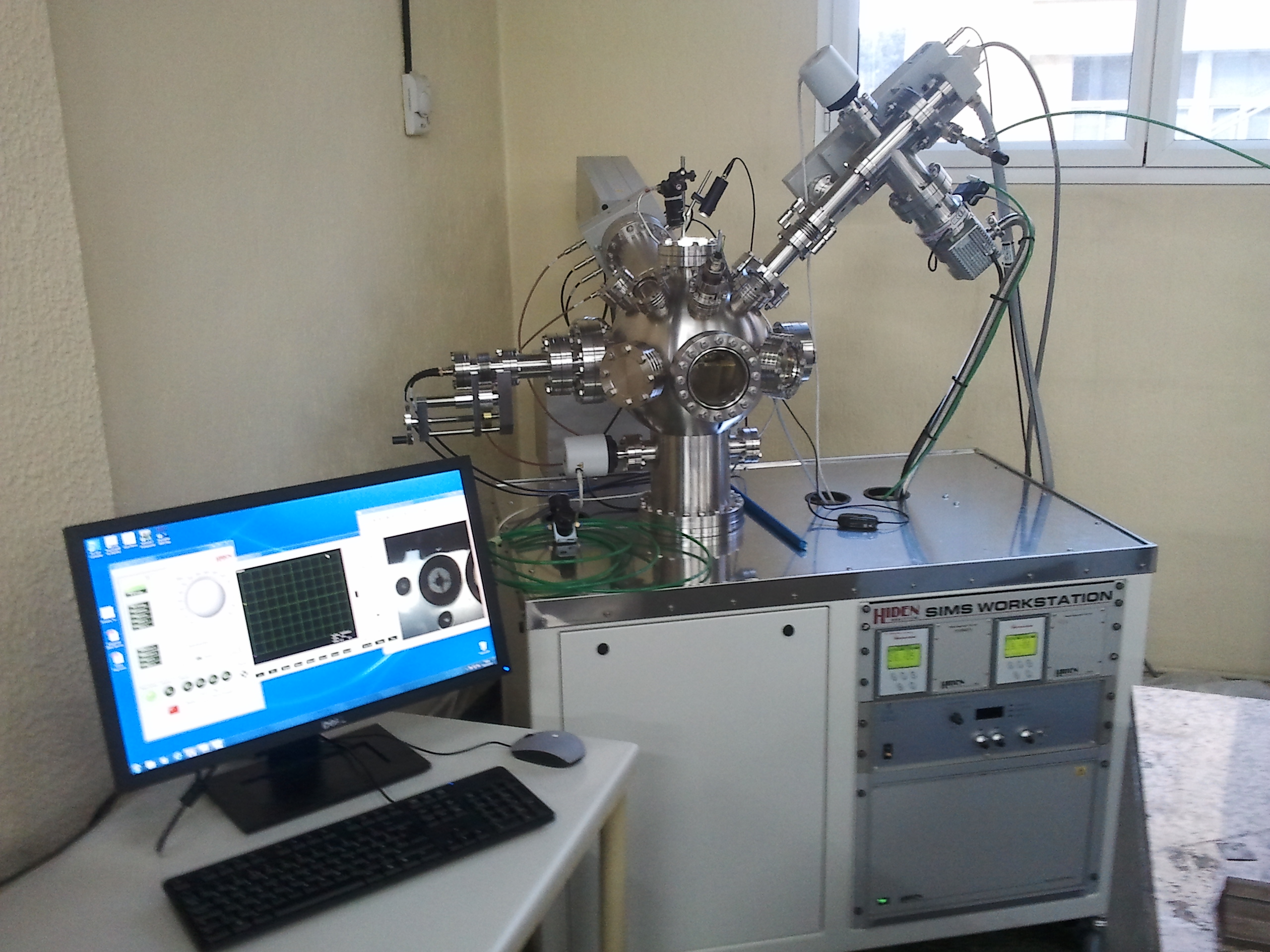 Evolution of a mass signal as a function of time
JUST AN EXAMPLE !!
Not showing the breeder behaviour !!
HIDEN SIMS Workstation
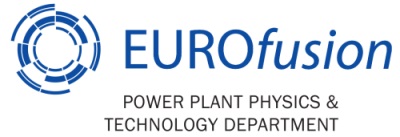 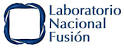 CIEMAT (Madrid, Spain) Testing Facilities (III)
Microscopy inspection by means of FESEM. 
 On FIB-polished cross-sections of about 10 x 10 x few mm 
 Focussing on material degradation.
 Complete structural and compositional study due to EBSD and EDX detection, respectively.
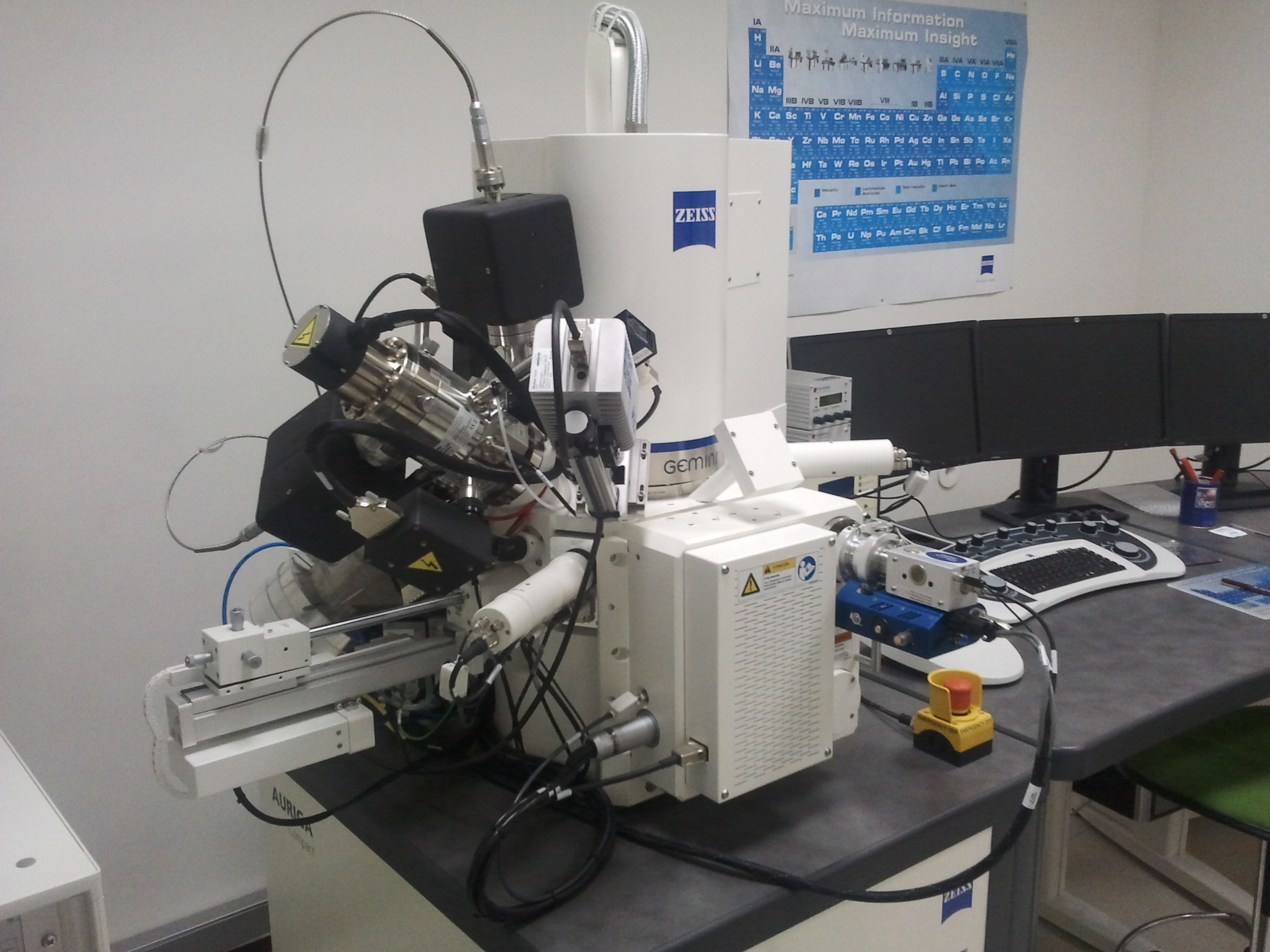 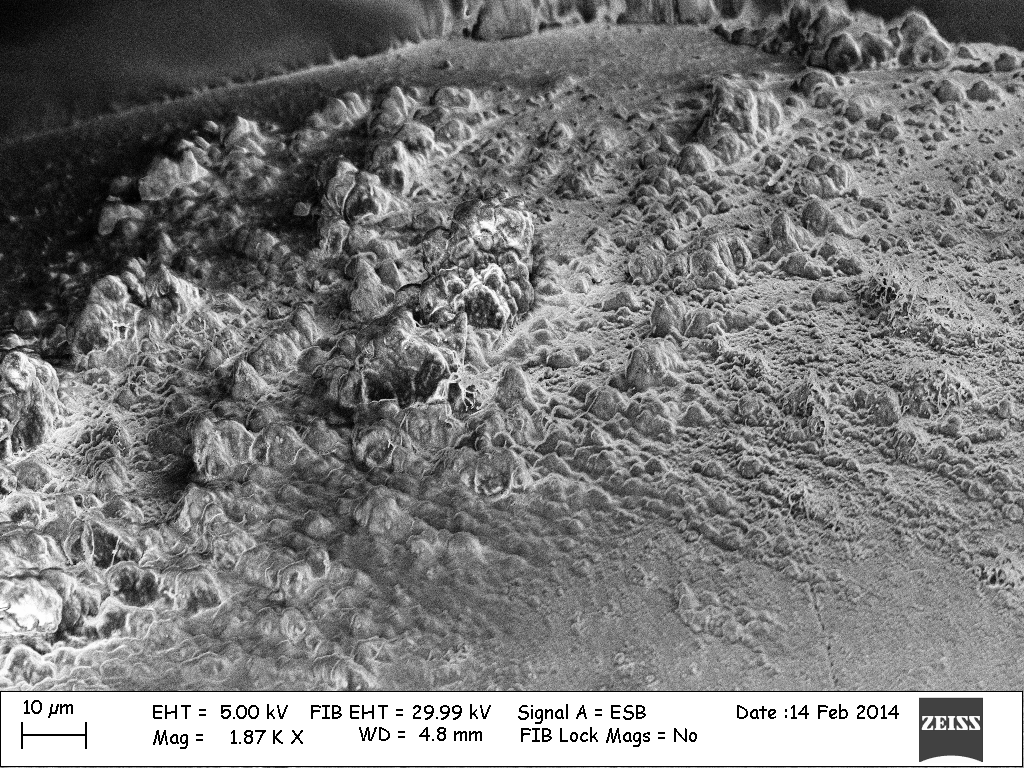 FESEM + FIB Zeiss Auriga Compact
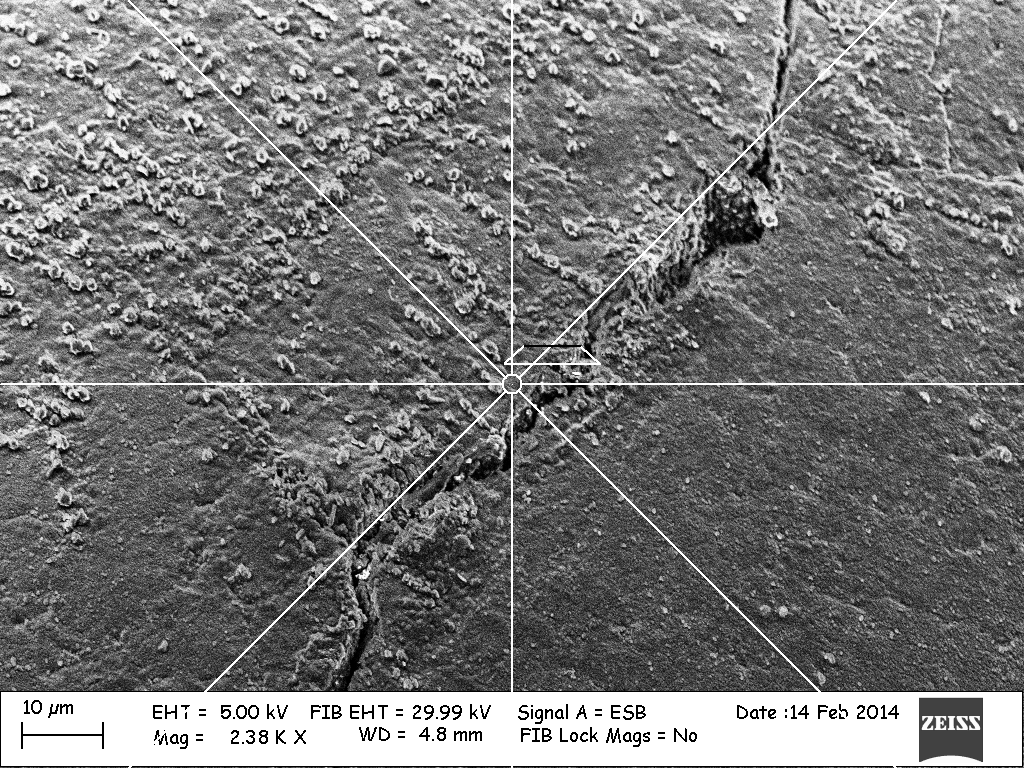 Microtensile/compression testing inside of the FESEM Zeiss Auriga. 
  Typical specimen size: 50 x 10 x 5 mm
 Loads from 10kN to 10N; resolution 1N to 0,01N
 Heating element up to 800C
 Adaptation to EBSD
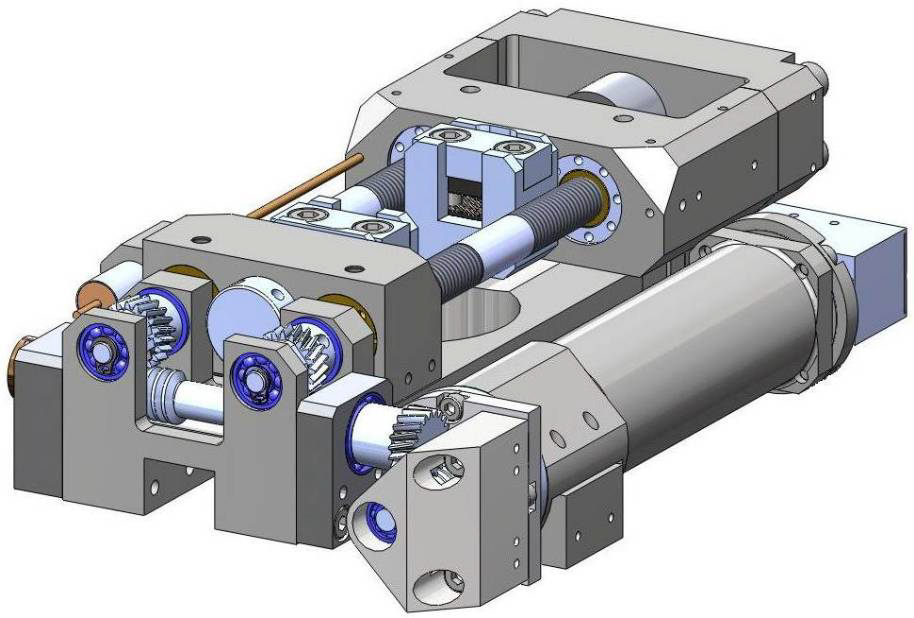 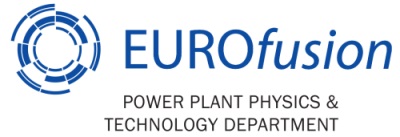 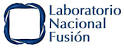 additionally, we offer our facilities and experience for characterizing 
US-SiC
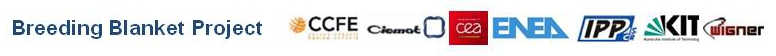 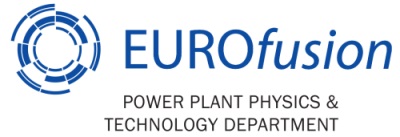 Thanks so much 
for your attention
Dr. M. González
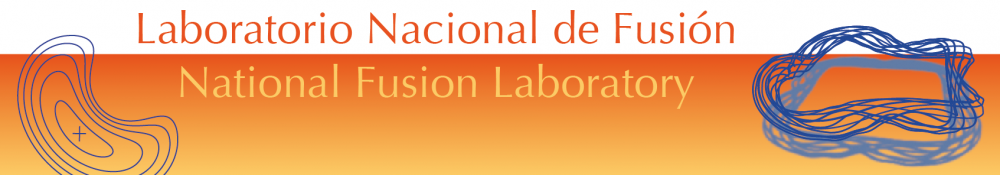 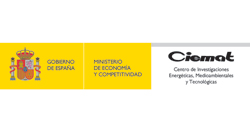 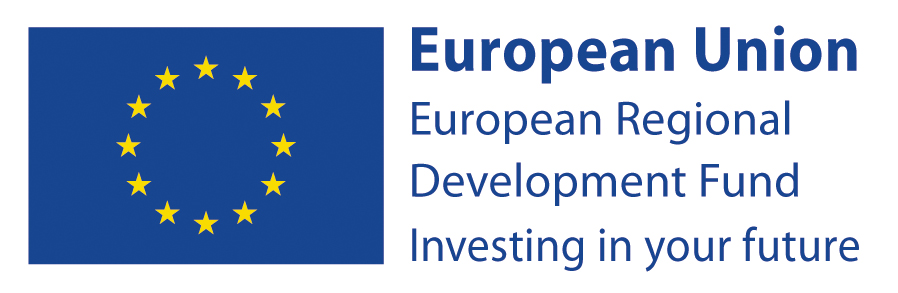